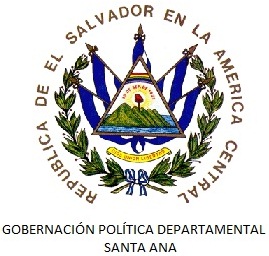 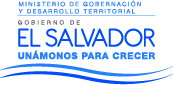 Rendición de Cuentas 2014Gabinete de Gestión Departamental
Resultados de la Evaluación de Rendición de Cuentas 2014
Gobernación Política Departamental de Santa Ana.
Descripción:
En un universo de 200 personas participantes del Evento de Rendición de Cuentas 2014, del Gabinete de Gestión Departamental de Santa Ana, se tomo la muestra de 100 participantes al evento, ajenas a la dirección o conducción del trabajo institucional.
¿Considera adecuado el lugar donde se desarrollo el evento?
¿El contenido del informe esta de manera clara y resalta los aspectos importantes de la gestión?
¿Las autoridades han explicado y justificado las principales decisiones de su gestión?
¿Las autoridades han informado los obstáculos y las acciones que emprendieron para superarlos?
¿Las autoridades han explicado con claridad el origen y uso de los recursos asignados?
¿Se abrió espacio suficiente para la participación ciudadana en la audiencia publica?
¿Las autoridades dieron respuestas satisfactorias a la mayoría de las preguntas formuladas por los participantes?
¿Cómo evalúa la rendición de Cuentas?
¿Cómo evalúa el lugar donde se realizo la rendición de cuentas?